Applying for Merit Aid
Merit aid deadlines are as important as admission deadlines!
”Preferred” Admission
Deadlines for Merit Scholarships
”Standard” RD Admission
Deadlines
11/15
12/15
11/1
12/1
1/1
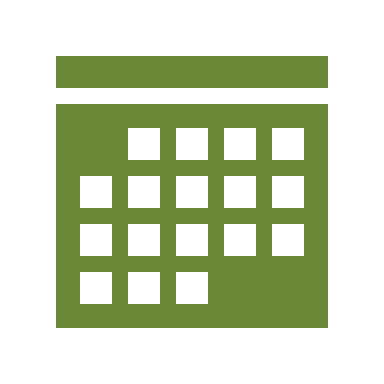 1/15
Purdue
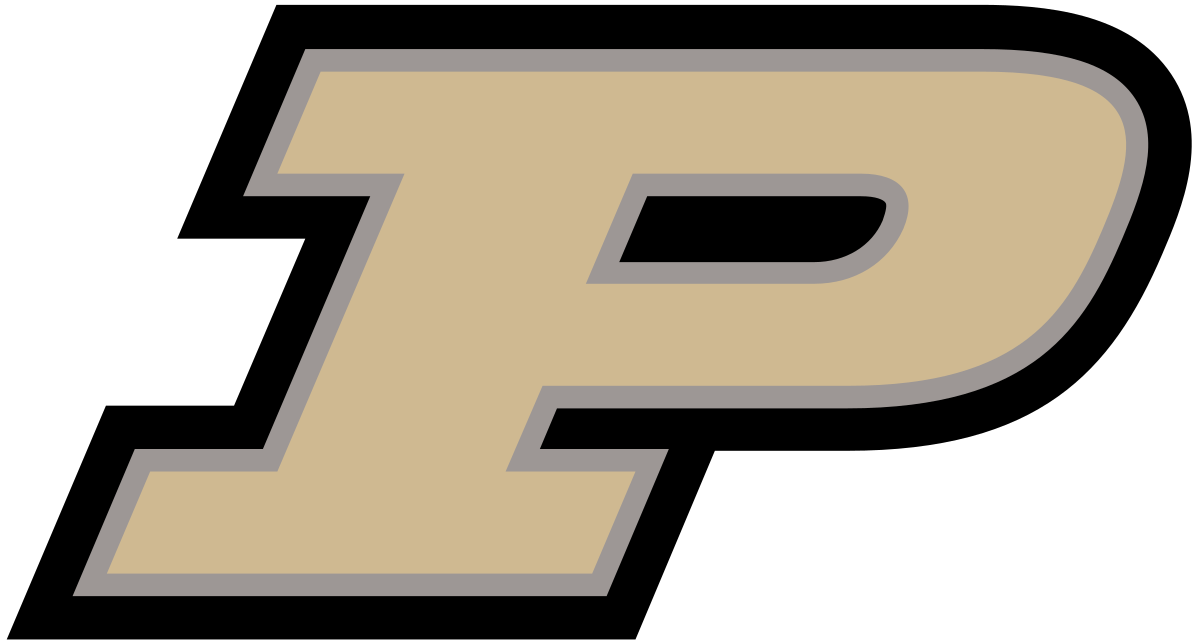 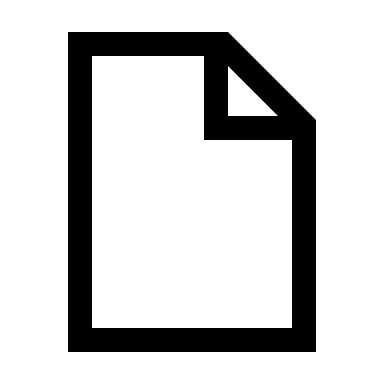 EA
1/15
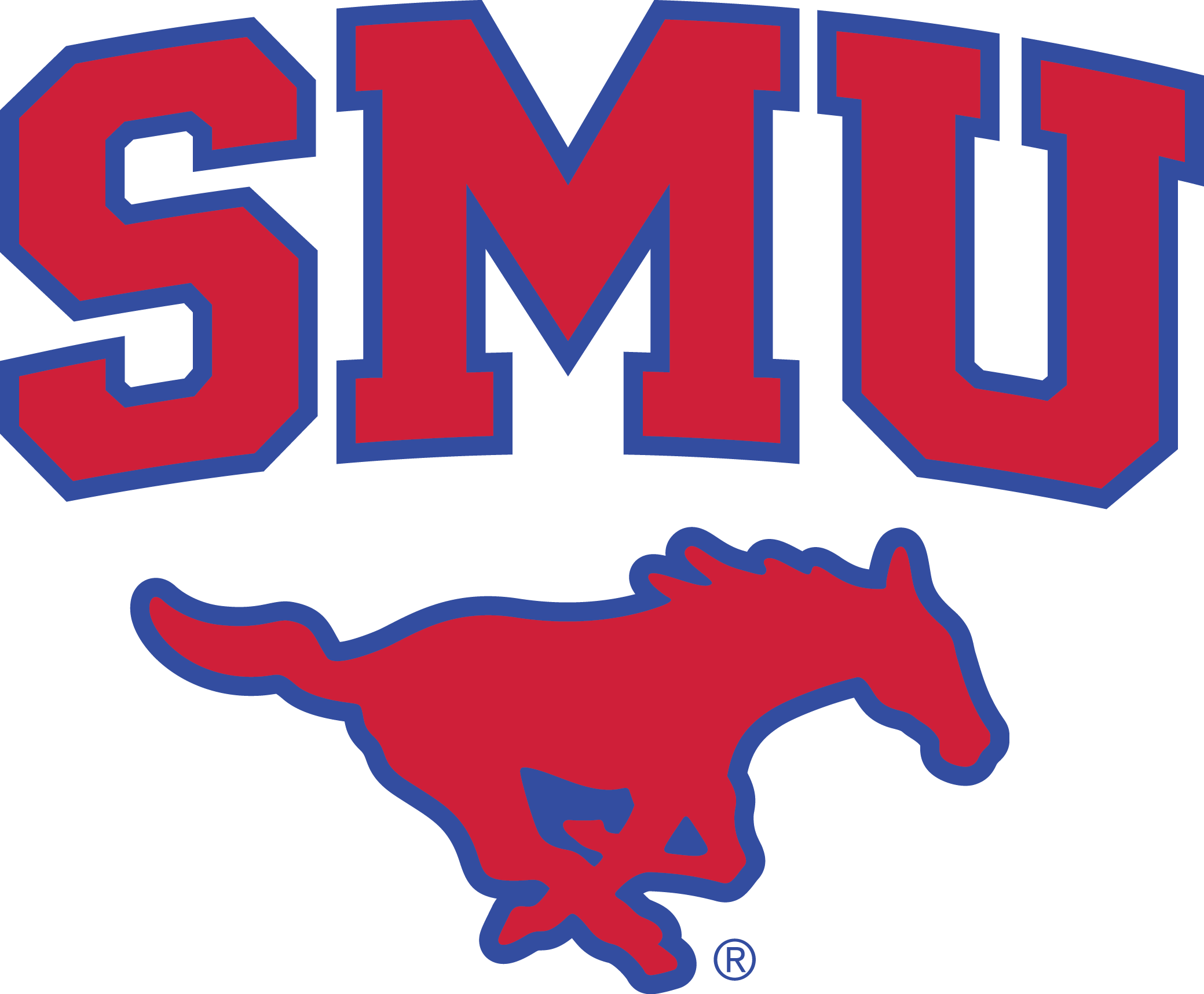 Southern Methodist
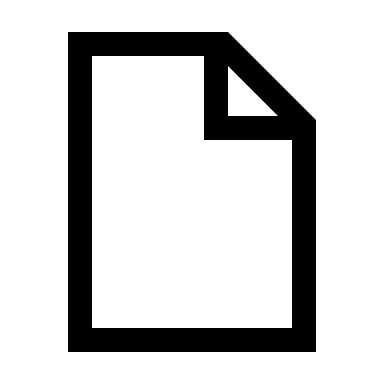 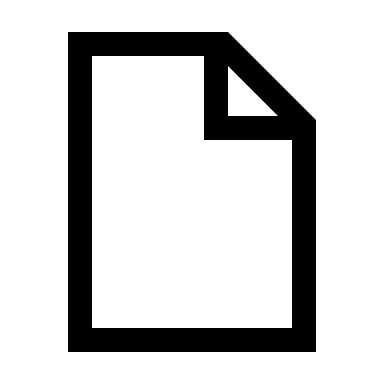 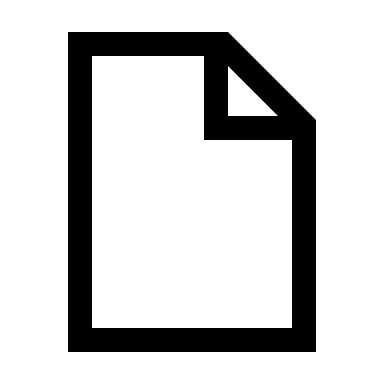 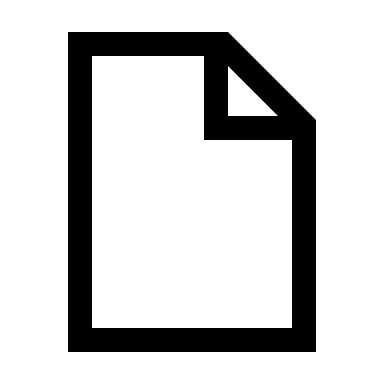 RD
RD
RD
RD
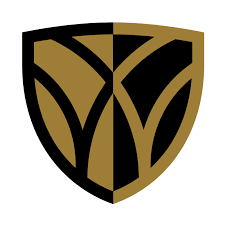 1/1
Wake Forest
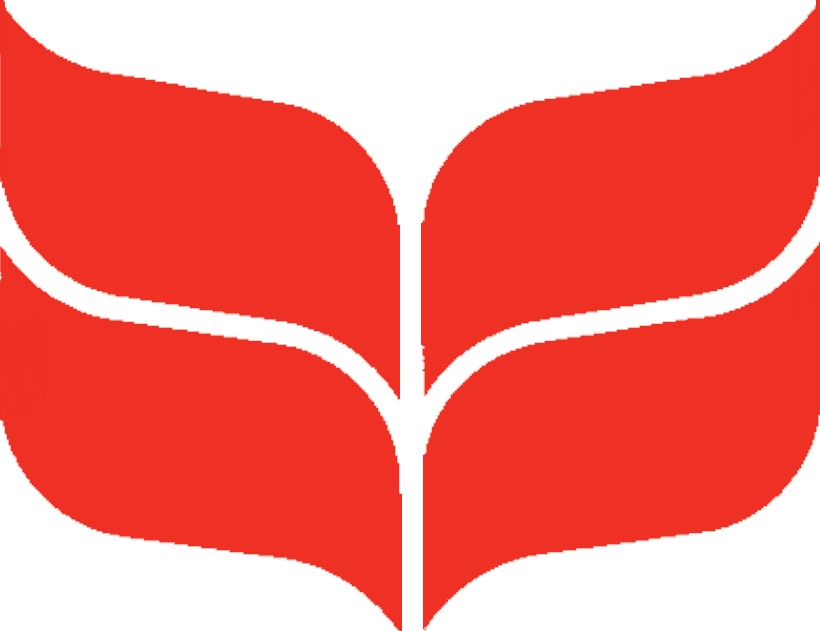 1/15
Grinnell
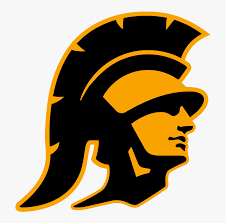 1/15
U Southern California
RD = Regular Decision   EA = Early Action